Den otevřených dveří 25. 1. 2018Univerzitní kampus Bohunice
1
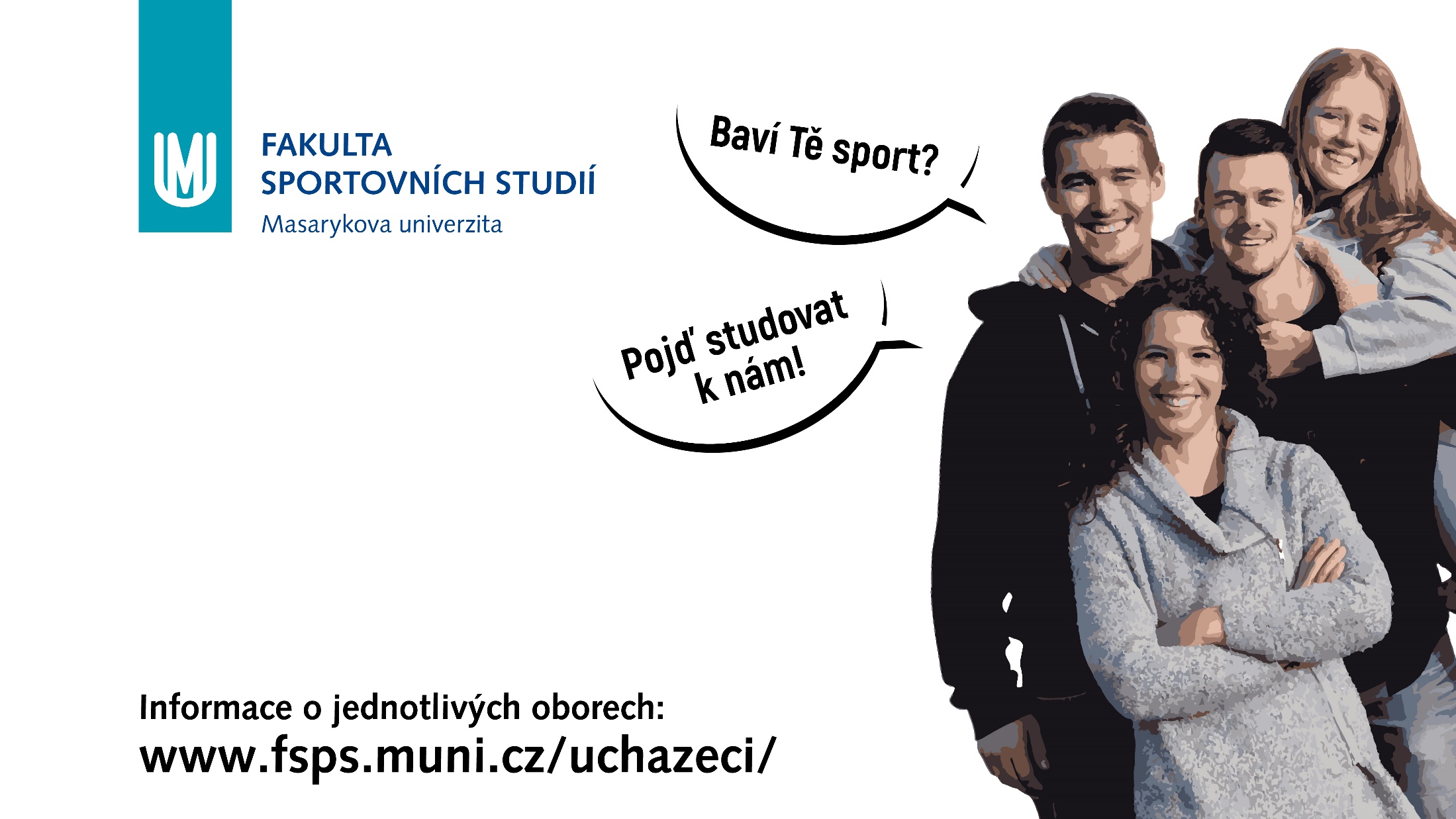 2
Program Dne otevřených dveří
Představení MU, FSpS
Přehled studijních programů
Reprezentanti
Akce pořádané FSpS 
Přijímací zkoušky – termíny, kritéria
Formy studia, finanční náročnost studia
Přípravné kurzy
Studium v zahraničí
Prezentace studentů
Prezentace oborů 
Dotazy, prohlídka výukových prostor
3
Vítejte na Masarykově univerzitě
2. největší univerzita v ČR
založena v roce 1919 / 2019 oslavy 100 let od založení
9 fakult, 1400 oborů a kombinací, 32 000 studentů, 9 000 absolventů ročně
Kreditový systém ECTS 
Hodnoty MU: Svoboda, Úcta k pravidlům, Zodpovědnost
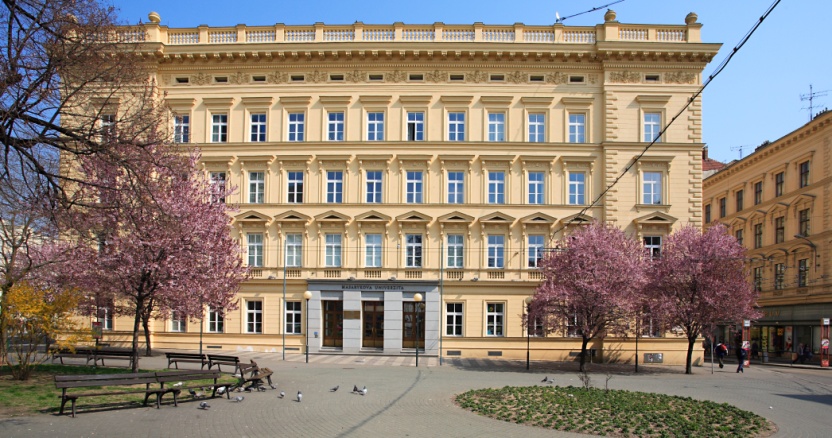 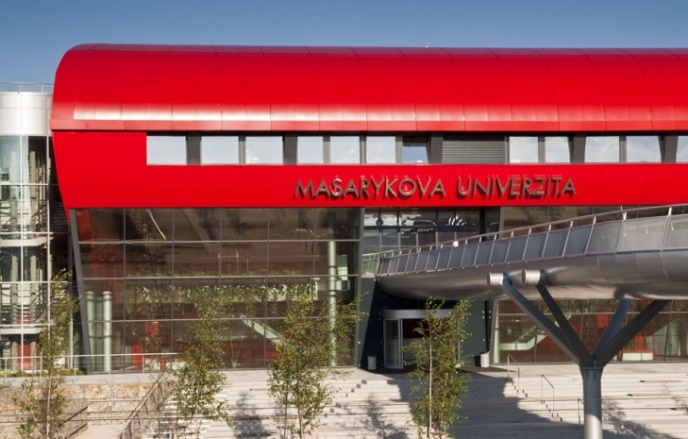 4
Fakulta sportovních studií
založena v roce 2002
vzdělává 1 300 studentů
nejmladší a dynamicky se rozvíjející fakulta
propaguje zdravý a moderní životní styl
aplikuje a rozvíjí poznatky tělovýchovného lékařství pro potřeby sportu
připravuje kvalifikované odborníky
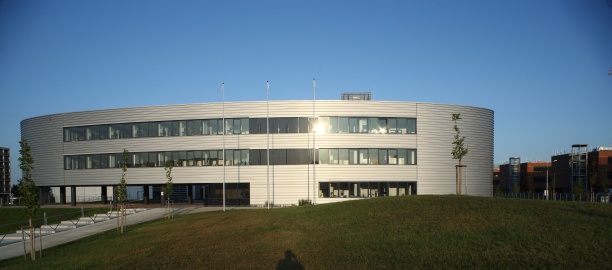 5
Univerzitní kampus
rozsáhlý výukový a výzkumný areál
90 000 m² užitných ploch na 42 hektarech 
kapacita 5 000 studentů a 1 000 vysokoškolských pedagogů, odborných a vědeckých pracovníků
poskytuje zázemí LF, části PřF a FSpS
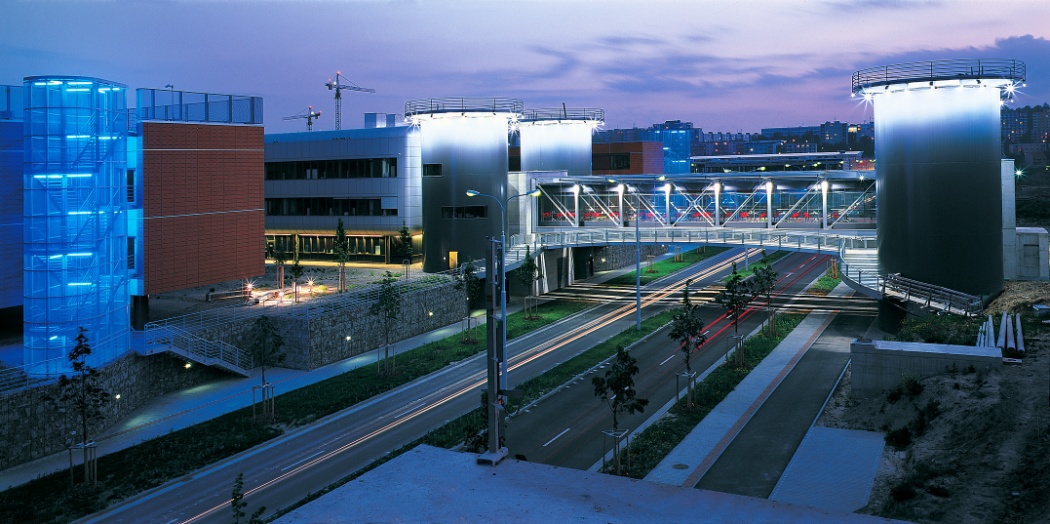 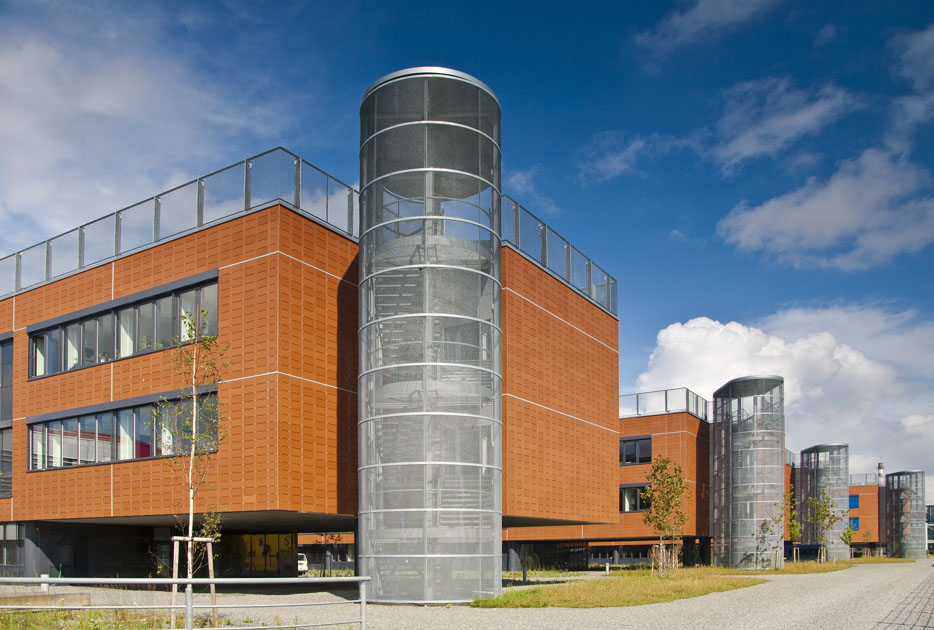 6
Knihovna univerzitního kampusu
560 studijních míst
z toho 121 vybaveno PC
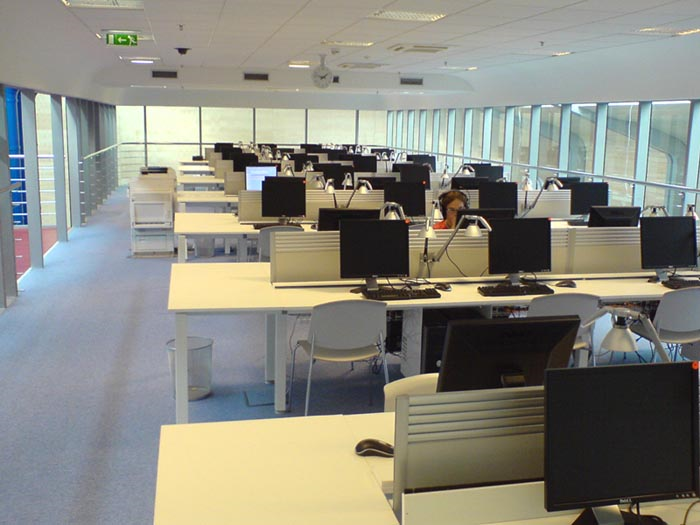 rozloha 3000 m2215 000 svazků
7
Studijní programy
Bakalářské studium (3leté)
Tělesná výchova a sport
Specializace ve zdravotnictví

Navazující magisterské studium (2leté)
Tělesná výchova a sport

Doktorské studium (4leté)
Kinantropologie
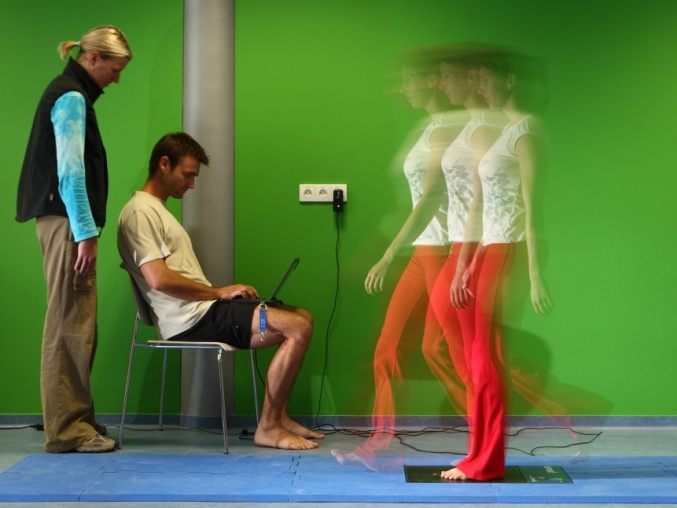 8
Tělocvičny
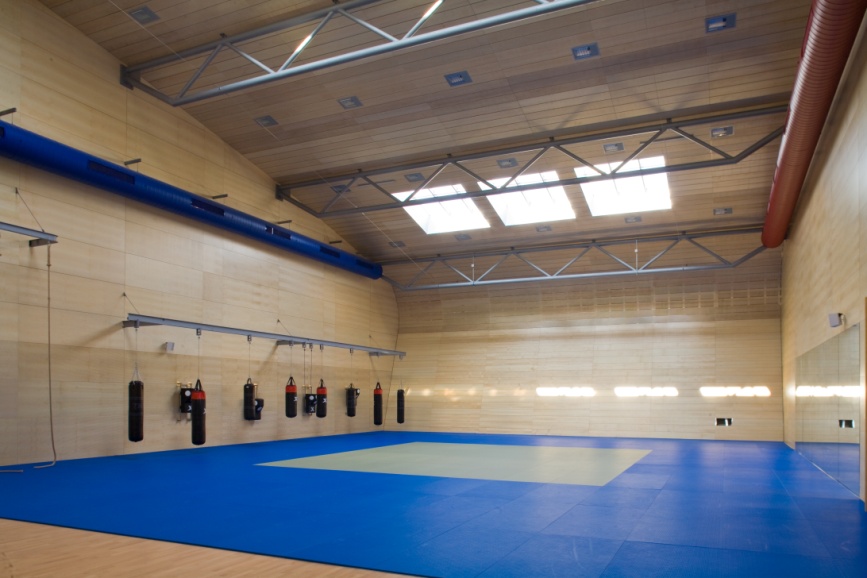 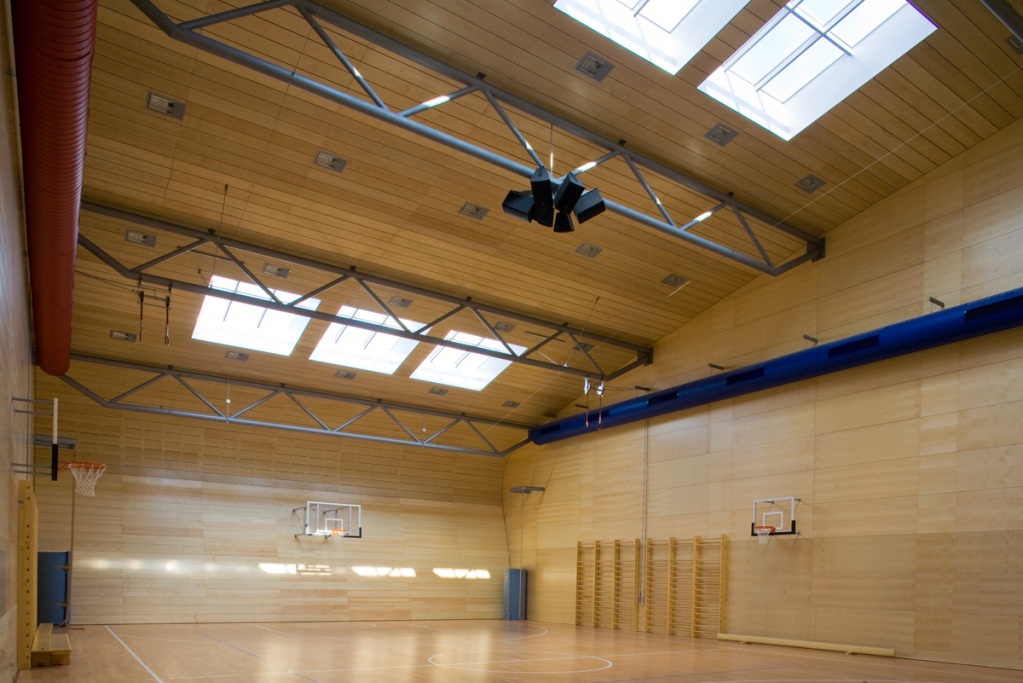 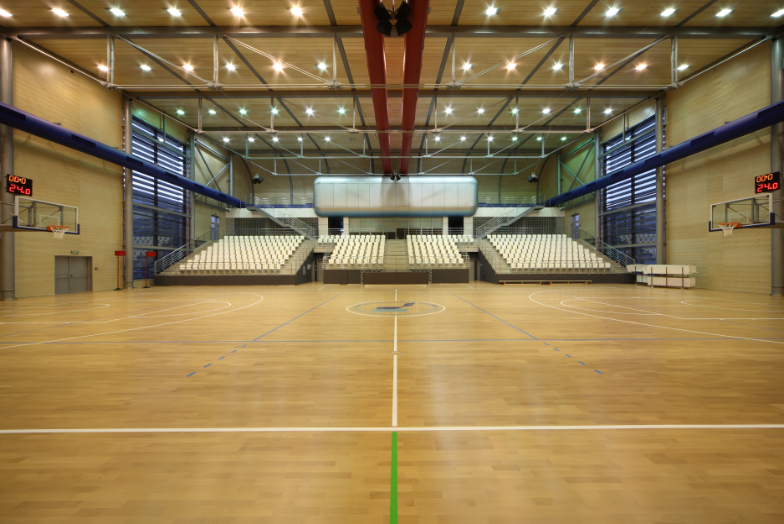 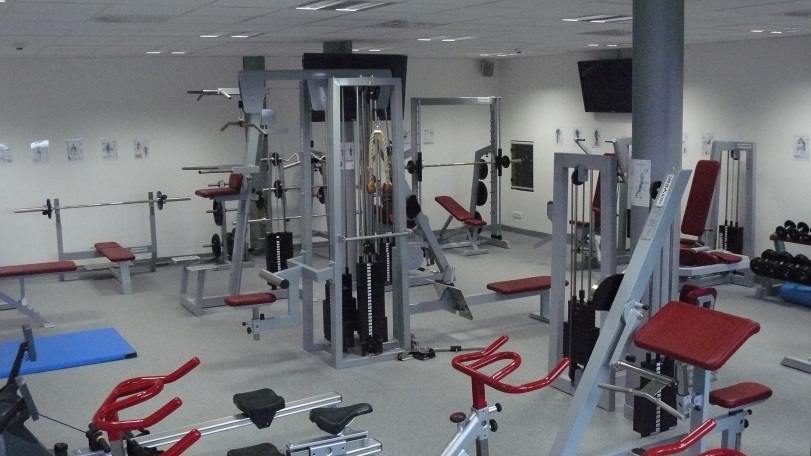 9
Reprezentanti
Absolventi: 
Bc. Michal Krčmář – biatlon - – nominace na ZOH 2018
Bc. Eva Puskarčíková – biatlon – nominace na ZOH 2018
Mgr. Jaroslav Soukup -  biatlon
Mgr. Martin Verner - plavání
Mgr. Tomáš Bábek – dráhová cyklistika
Studenti: 
Mgr. Jakub Tomeček - sportovní střelba
Pavel Kelemen - dráhová cyklistika
Bc. Jessica Jislová – biatlon – nominace na ZOH 2018
Jan Kubičík – snowboarding – nominace na ZOH 2018
David Egydy – boby – nominace na ZOH 2018
10
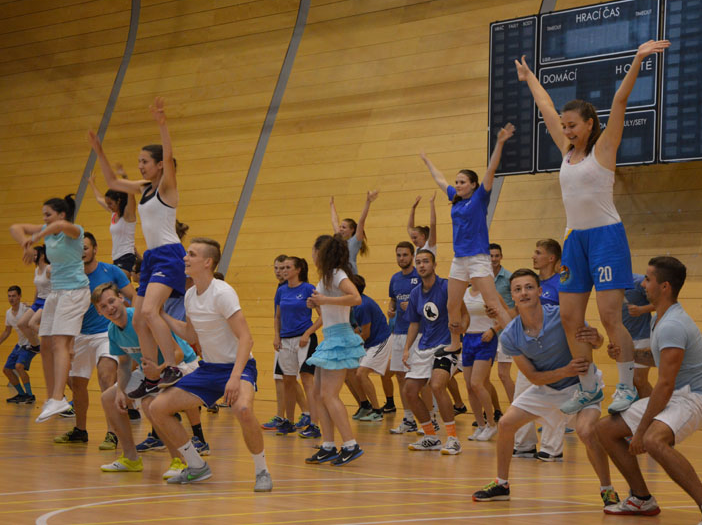 Akce pořádané FSpS
Noc vědců
Běh o pohár děkana
Ples Sportovců
Meziročníkový sportovní turnaj
Odborné přednášky – John Travis, doc. Černošek
International Summer Schools

Akce podpořené dobrovolníky z FSpS:
Světový pohár v biatlonu 
Světový pohár v cyklistice
11
Bakalářské studium

podávání přihlášek do 28. 2. 2018
elektronicky: http://is.muni.cz/prihlaska
poplatek za přihlášku 550,- Kč 
posudek tělovýchovného lékaře odevzdat do 30. 3. 2018
12
Bakalářské studium
Animátor sportovních aktivit (ASAK) (dvouoborové studium)
realizováno mezifakultně s FF, FSS, PdF, PřF
Tělesná výchova a sport (TVS)
Směry: Trenérství (T)
                             Rozhodčí fotbalu  (RF)
                             Rozhodčí ledního hokeje (RH)
                             Rozhodčí florbalu  (RFL)
Regenerace a výživa ve sportu (RVS)
Management sportu (MAN)
mezifakultní s ESF
Speciální edukace bezpečnostních složek (SEBS)
Fyzioterapie (FYZI)
13
Forma studia
Prezenční
denní studium
výuka pondělí – čtvrtek (ojediněle pátek)

Kombinovaná
kombinace prezenční a distanční formy
výuka každý pátek (ojediněle víkend – zejména MAN)
14
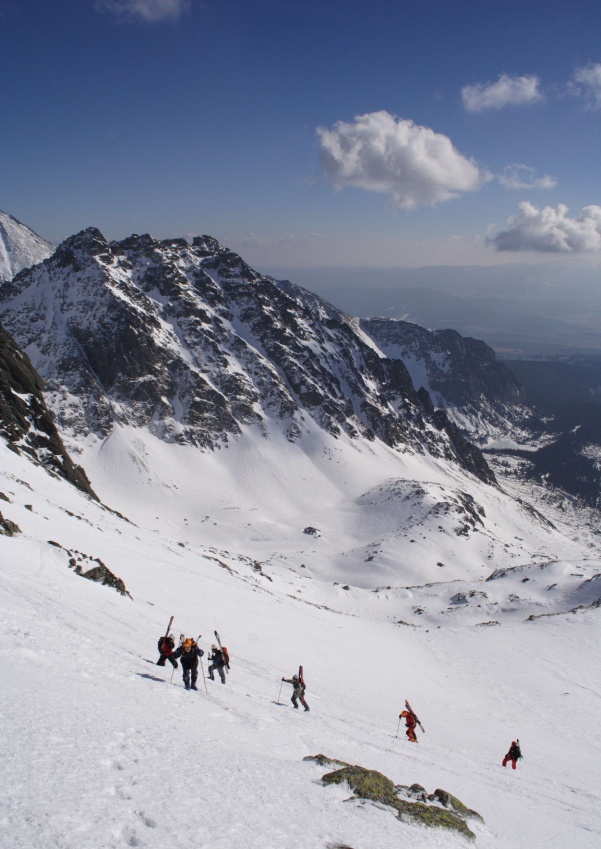 Finanční náročnost
Povinné kurzy
lyžování (sjezdové, běžecké)
turistiky (pěší, cyklo, vodní)

Liší se dle oboru.

Nutno počítat s náklady na pořízení/zapůjčení výbavy, ubytování, stravu, jízdné.
15
Termíny zkoušek
Test studijních předpokladů: uchazeči FSpS nekonají
Praktická zkouška z TV: 14. - 15. 4. 2018
Oborový test: 29. 4. 2018
RVS, FYZI: test z biologie, chemie, FYZI navíc z fyziky 
SEBS: test zaměřený na úpolové sporty a verbální, analytické a kritické myšlení
ASAK, TVS, MAN: test zaměřený na obecné znalosti o sportu a verbální, analytické a kritické myšlení 
ASAK v kombinaci s 
ZU – Scio test ZSV + Scio OSP (nebo TSP) - www.scio.cz (2. 2. 2018, 3. 3. 2018, 29. 3. 2018, 28. 4. 2018) nebo TSP (21.-22.4.)
AJ, NJ – termín v pozvánce sdělí FF
AJ, HV – termín v pozvánce sdělí PdF
16
Praktická přijímací zkouška z TV
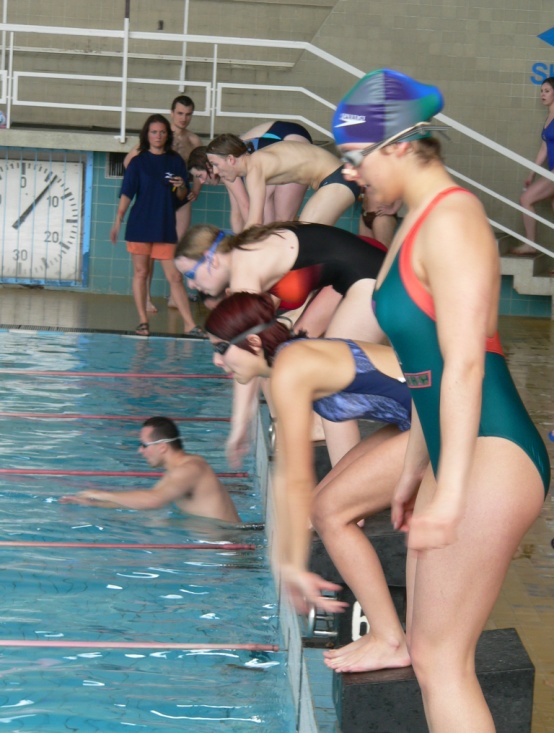 Termín: 14.- 15. 4. 2018
všichni uchazeči FSpS
popis disciplín a videa na webu FSpS
uchazeč musí vykonat všechny předepsané 
	části
důležitý je součet všech bodů
uchazeči konají disciplíny pouze jednou

Náhradní termín (23. 6. 2018) v případě úrazu nebo nemoci, žádost se podává v e-přihlášce do 16. 4. 2018.
17
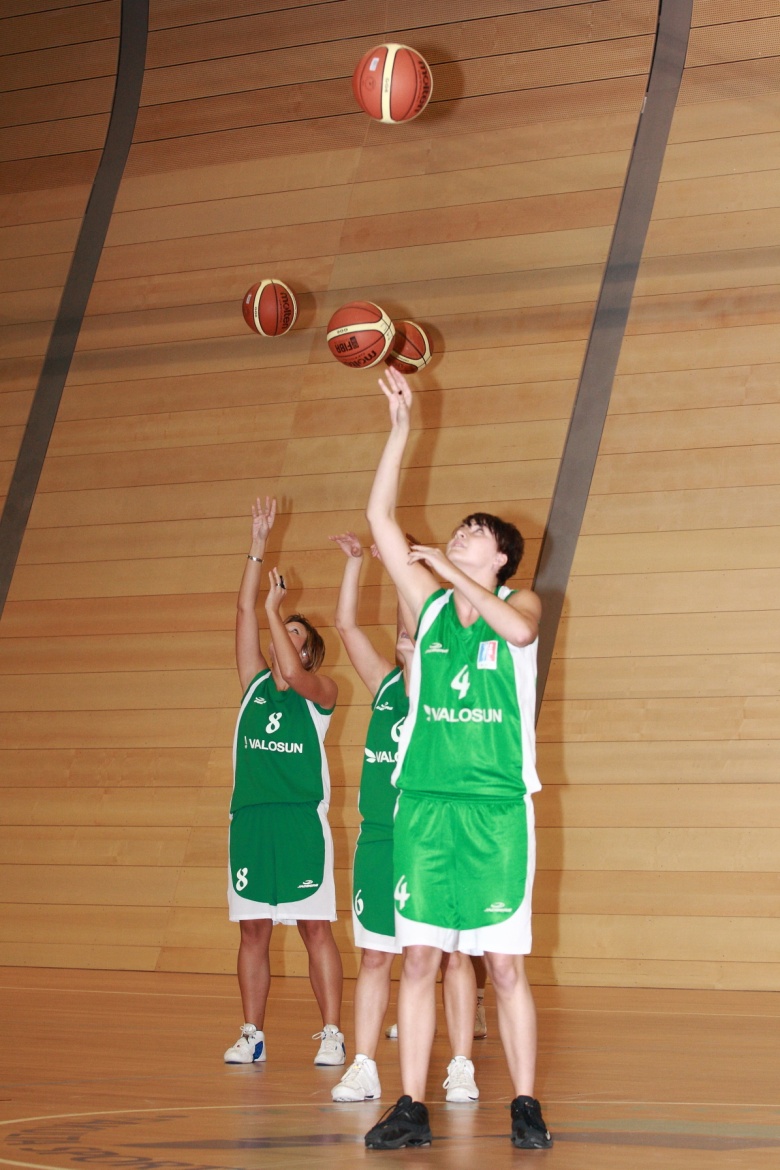 Přípravné kurzy FSpS
Gymnastika
10 vyučovacích hodin, TJ Sokol Brno
10. 3., 11. 3., 17. 3., 18. 3, 25. 3. 2018
1000 Kč
Basketbal
4 vyučovací hodiny, FSpS
18. 3. , 25. 3. 2018
400 Kč
Plavání
10 vyučovacích hodin, bazén TJ Tesla
10. 3., 11. 3., 17. 3., 18. 3. 2018
1500 Kč
Biologie člověka pro studijní obor Fyzioterapie a Regenerace a výživa ve sportu 
11 vyučovacích hodin
24. 3. 2018
1000 Kč
18
Přípravné kurzy FSpS
Přihlášky do 5. 3. 2018 přes Obchodní centrum 
https://is.muni.cz/obchod/fakulta/fsps/aktual_CZV/#pripravka  
Více informací: Centrum celoživotního vzdělávání 
Tel. 	549 49 5147
549 494 316
549 494 606
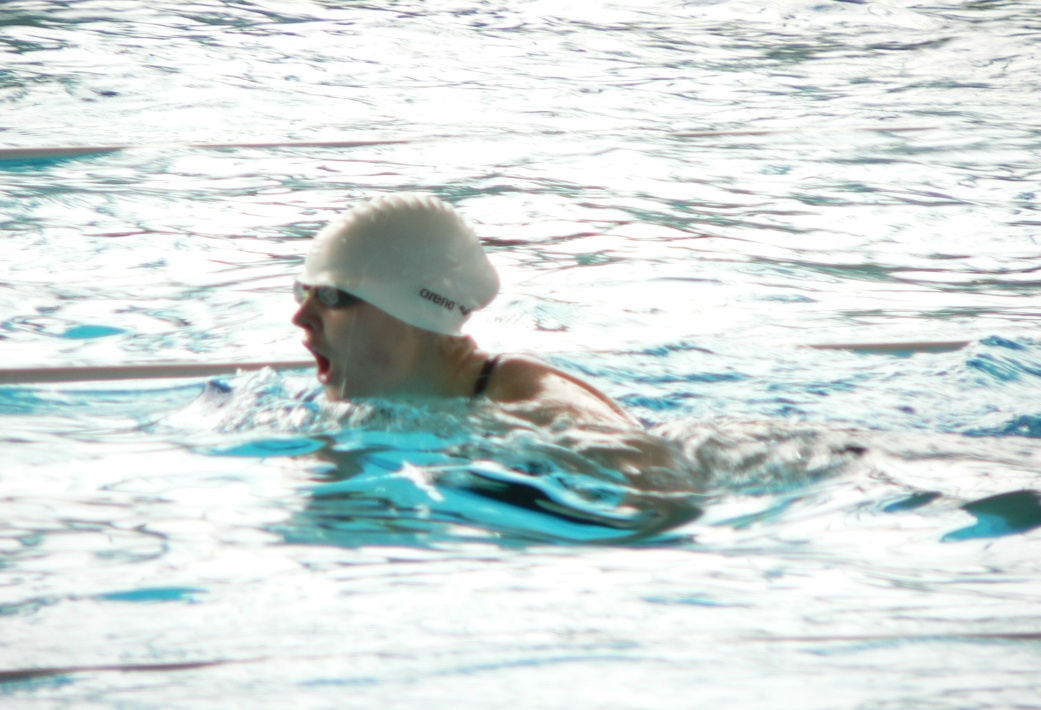 19
Přípravný kurz – oborové testy
Filozofická fakulta
AJ: https://is.muni.cz/obchod/fakulta/phil/p_kurzy/
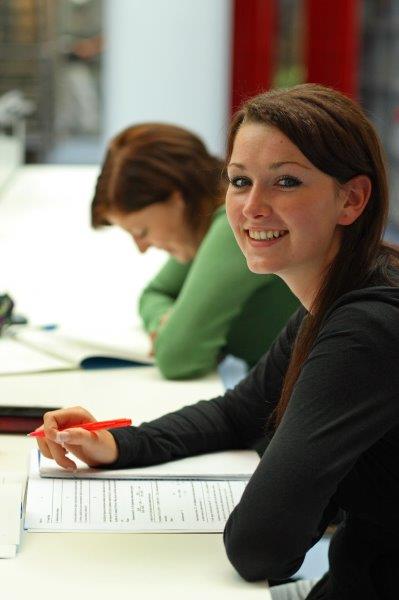 20
Prominutí přijímacích zkoušek
uchazeč - aktivní sportovec  reprezentačního výběru ČR v olympijských sportech 
žádost  podat do 30. 3. 2018 v e-přihlášce
lze podat maximálně pro 1 přihlášku na FSpS MU
nelze vyhovět u oboru Fyzioterapie
nutno doložit potvrzení sportovního svazu o zařazení do reprezentace ČR
prominuto celé přijímací řízení
ale je nutno v termínu doložit potvrzení tělovýchovného lékaře

Bonifikace za sportovní reprezentaci nebo praxi se nepřidělují.
21
Posudek tělovýchovného lékaře
povinná příloha přihlášky
vystaví tělovýchovný lékař na základě zátěžového vyšetření
na formuláři FSpS do 30. 3. 2018 naskenovat do e-přihlášky
formulář na webu FSpS: http://www.fsps.muni.cz/uchazeci/bc-studium/LP-965.html
Tělovýchovní lékaři: www.cstl.cz/mapa-pracovist/ (zatrhněte žluté pole "Tělovýchovné lékařství (vč. posudků)", ostatní volby např. poradna pro sportovce nejsou dostačující).
POZOR, na prohlídku je třeba se s dostatečným předstihem objednat!
22
Kritérium pro úspěch v přijímacím řízení
vykonání všech částí přijímacího řízení v předepsaném pořadí disciplín
odevzdání potvrzení tělovýchovného lékaře do 30. 3. 2018 
uchazeč ze zahraničí (mimo Slovenska) doloží do 30. 3. 2018 certifikát o zkoušce z českého jazyka na úrovni B2 

Výsledky zkoušek - pořadník sestaven na základě
kritéria pro úspěch
celkového bodového hodnocení přijímacích zkoušek
pro každý obor/směr a formu studia zvlášť
23
Podmínky pro přijetí
Dosažení úplného středního nebo úplného středního odborného vzdělání ukončené maturitou 
Úředně ověřená fotokopie maturitního vysvědčení  
    (odevzdává uchazeč u zápisu do studia)
Zahraniční uchazeči (mimo Slovenska) dokládají nostrifikaci maturity vydanou Krajským úřadem ČR.

 Počet přijímaných v bakalářských studijních programech (max.)
Tělesná výchova a sport (všechny obory)		320
Specializace ve zdravotnictví			 25
24
Odvolání proti nepřijetí
nezohledňuje se 
výsledek maturitní zkoušky ani předchozí výsledky studia
věk
délka praxe
trenérská činnost
sportovní činnost v oblastních, okresních a krajských soutěžích 
odvolání se nepodává
pokud se uchazeč umístil pár míst „pod čarou“ a čeká, zda se všichni přijatí zapíší (pozn.: v počtu přijatých již počítáme s tím, že se všichni nezapíší, proto je počet přijatých vyšší, než kolik požadujeme zapsaných, dobíráme do počtu zapsaných – cca 20 v každém oboru a směru)
postup FSpS: na uvolněná místa přijímáme další uchazeče dle pořadí, uchazeče sami kontaktujeme s výzvou k zápisu (červenec)
uchazeč podává odvolání jen tehdy, pokud má reálný důvod 
např. je reprezentantem – nutno doložit potvrzením sportovního svazu o účasti na závodech na úrovni MČR, ME, MS, OH
25
Navazující magisterské studium

podávání přihlášek 1. 2. - 30. 4. 2018
elektronicky: http://is.muni.cz/prihlaska
poplatek za přihlášku 400,- Kč 
posudek tělovýchovného lékaře odevzdat do 8. 6. 2018
26
Magisterské navazující studium
Učitelství tělesné výchovy pro ZŠ a SŠ, směr Sportovní edukace (UTV)
Jednooborové
Učitelství tělesné výchovy pro ZŠ a SŠ (TV45)
dvouoborové, prezenční
mezifakultní s FF, PdF
Aplikovaná sportovní edukace bezpečnostních složek (ASEBS)
Aplikovaná kineziologie (APKIN)
Kondiční trenér (KT)
Management sportu (MAN)
mezifakultní s ESF
27
Přijímací zkoušky NMgr.
Písemná přijímací zkouška 
23. 6. 2018
každý obor samostatný test
Oborová zkouška pouze pro TV45 v kombinaci s druhým oborem
kombinace s  SP, AJ, RJ
dle harmonogramu příslušné fakulty MU
Praktická zkouška z TV 
23. 6. 2018
pouze uchazeči oboru ASEBS  - Jacikův celostní motorický test
pouze uchazeči oborů UTV a TV45 – plavání (4 plavecké styly)
28
Kritéria přijetí NMgr.
absolvování bakalářského studia 
     (u dvouoborového studia TV45 v obou zvolených oborech)
úspěšné vykonání všech částí přijímacích zkoušek
odevzdání originálu posudku tělovýchovného lékaře do 8. 6. 2018
odevzdání potvrzení o abs. Bc. studia/nostrifikace VŠ diplomu do 11. 7. 2018
absolventi MU potvrzení o abs. Bc. studia nedokládají, pokud přihlášku založí po přihlášení do IS MU a u přihlášky je uvedeno jejich UČO, jinak je na ně nahlíženo jako na uchazeče z jiné VŠ.Při zápisu do studia dokládají abs. MU prostou kopii VŠ diplomu.
uchazeč ze zahraničí (mimo Slovenska) doloží do 8. 6. 2018 certifikát o zkoušce z českého jazyka na úrovni B2
29
Počet přijímaných
navazující magisterský program
Tělesná výchova a sport			200
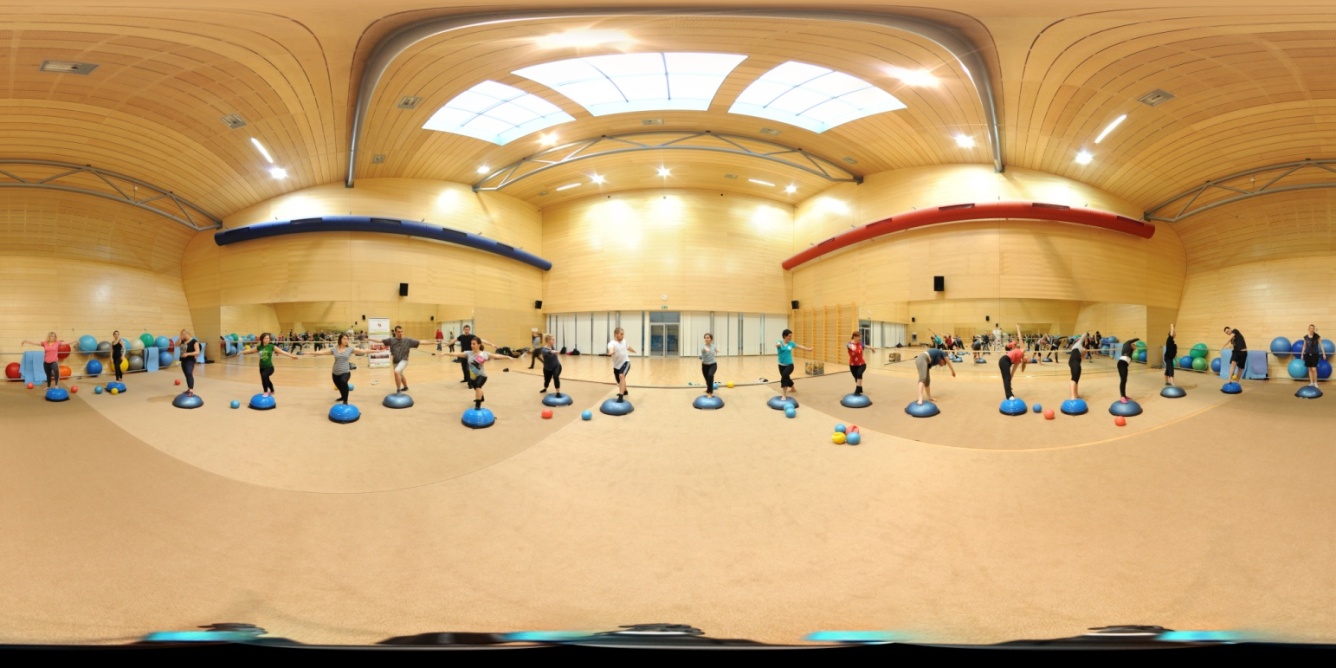 30
Studium v zahraničí
Oddělení vnějších vztahů FSpS
Centrum zahraniční spolupráce MU
Uznávání předmětů ze zahraničí
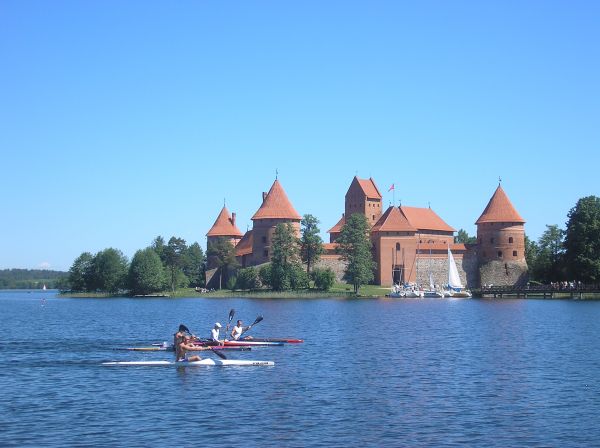 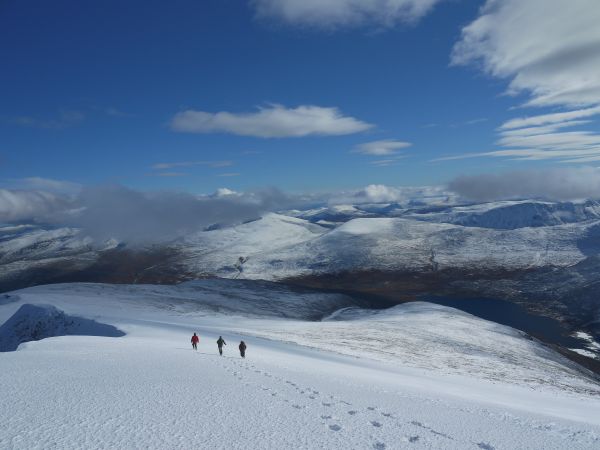 31
www.dosveta.muni.cz
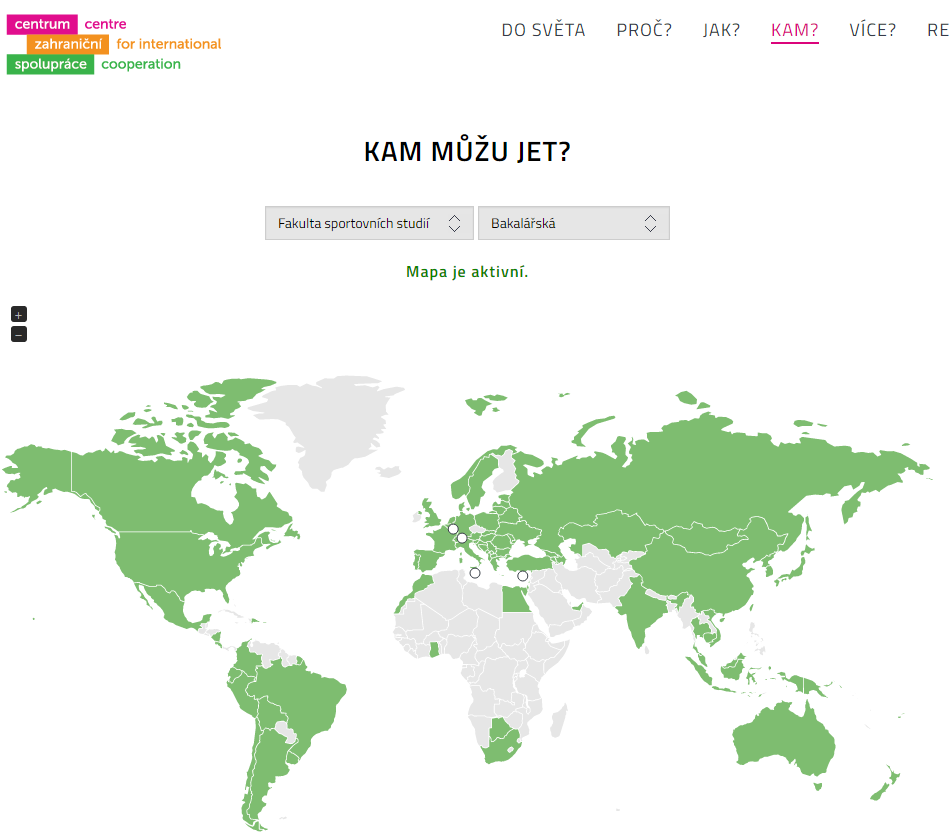 32
Stipendium na podporu mobility
Nad rámec mobilitních programů
Podpora ze stipendijního fondu FSpS
Až 25 000 Kč
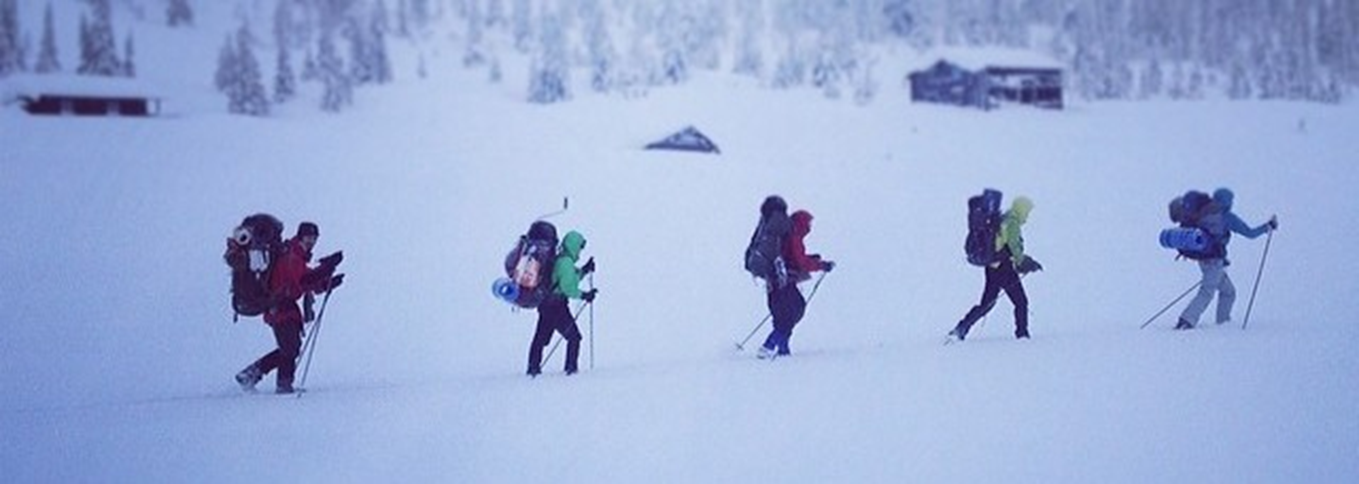 33
Erasmus +
3-12 měsíců
jednoduchá administrace
až 500 EUR na měsíc
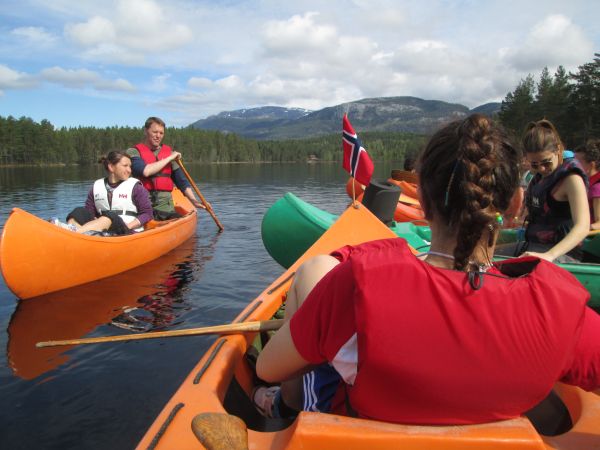 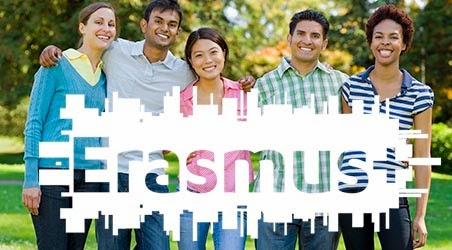 34
Partnerské univerzity v EU
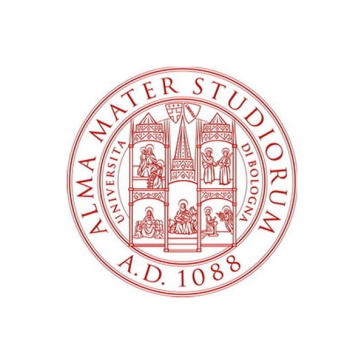 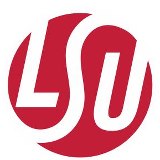 University of Wien
University of Valencia
University of Nice Sophia Antipolis
Lithuanian Sports University
University of Ljubljana
University College of Southeast Norway
University of South Wales
University of Zagreb
University of Coimbra
…a další
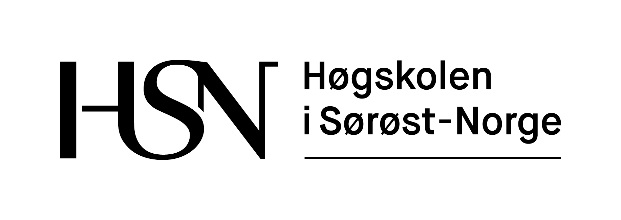 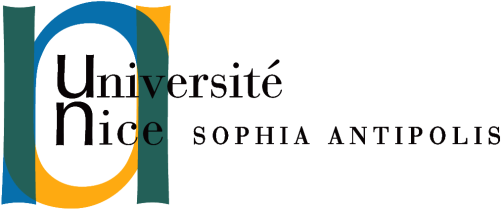 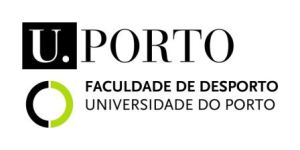 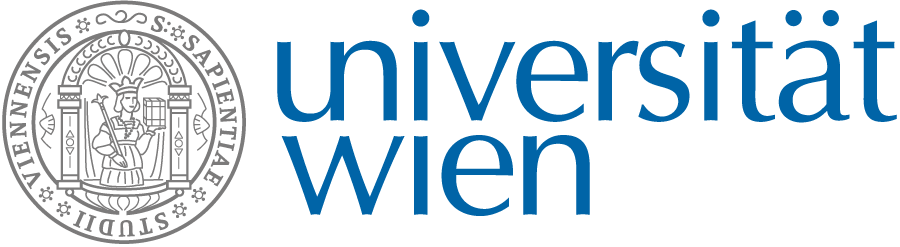 35
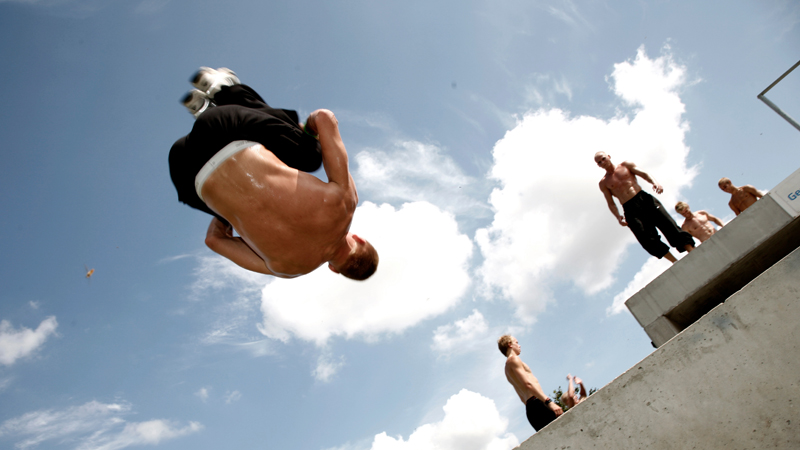 Gerlev Sports Academy
Dánsko
18ti týdenní studijní pobyty
Dancing, Basketball, CrossFit, Parkour, MoveOut, Surfing, Natural Moving
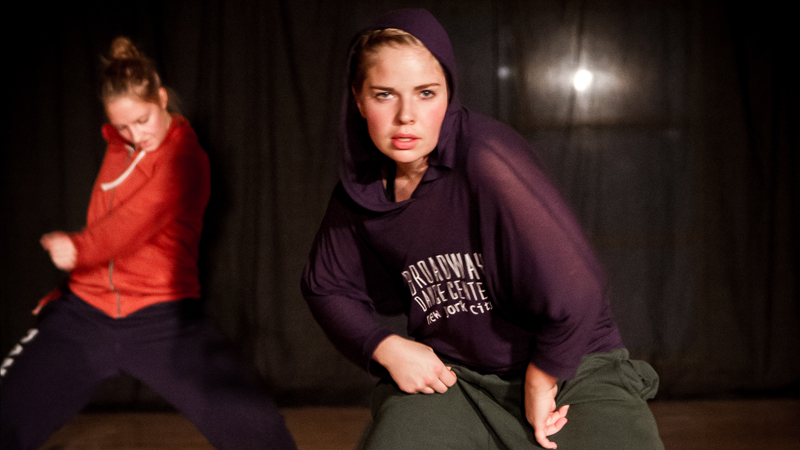 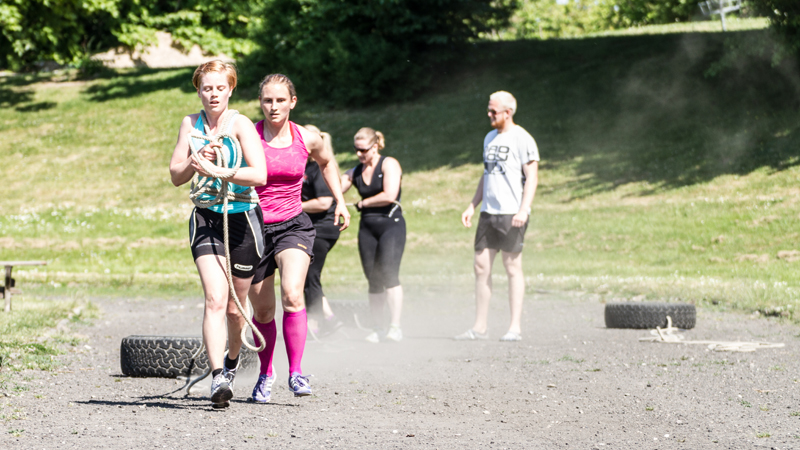 36
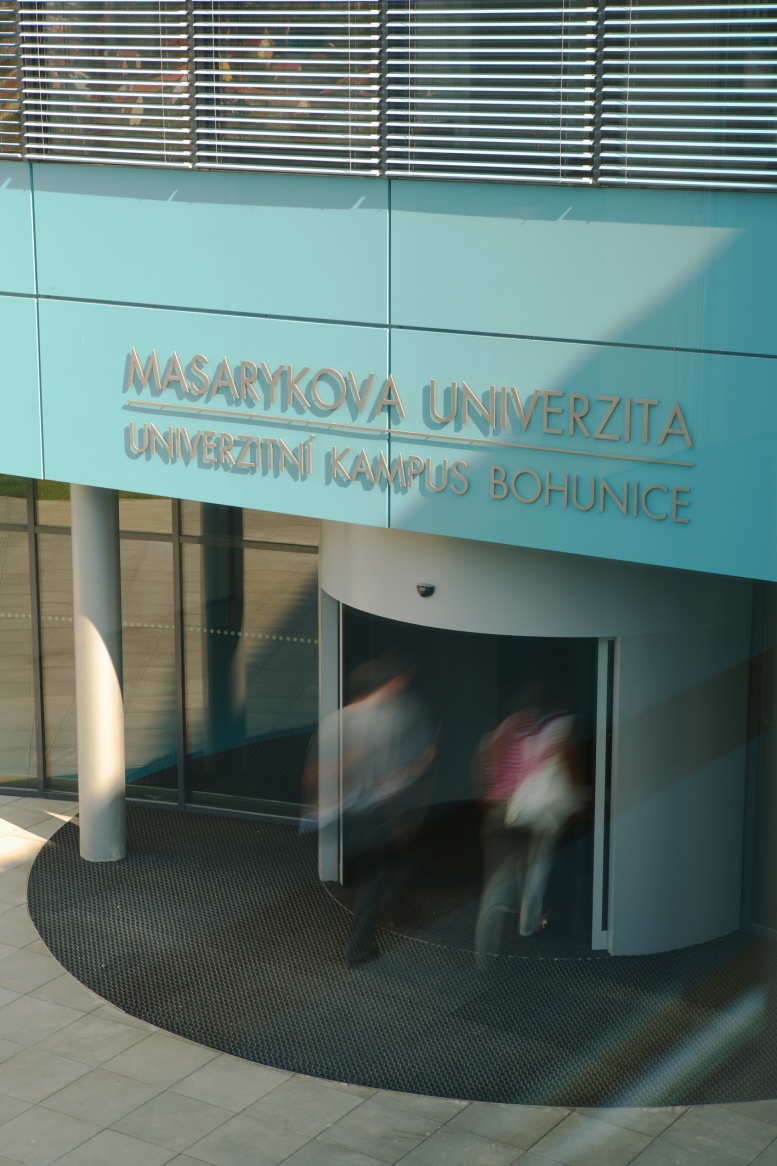 Kontakty
Masarykova univerzita
Fakulta sportovních studií
Kamenice 5, 625 00 Brno

studijni@fsps.muni.cz
http://www.fsps.muni.cz/uchazeci

tel. 	549 49 2015
          	549 49 2016
          	549 49 2017
37
Další program DOD
Dotazy 
Prezentace jednotlivých oborů
místnost 114 – FYZI, RVS, APKIN
místnost 206 – MAN (vpravo) 
místnost 236 – SEBS, ASEBS (vpravo)
místnost 305 – ASAK, TVS-T, RF, RH, KT, UTV, TV45 (vlevo)
Prohlídka výukových prostor
budova přes silnici A34
v přízemí vlevo
ukázka Jacíkova testu a přijímací zkoušky z gymnastiky a basketbalu
prohlídka laboratoře                                           
následujte šipky
38
Prostor pro vaše dotazy
Děkujeme za pozornost, na viděnou.
39